Processamento Digital de SinaisImplementação de Filtros Discretos
Professor:
Gerson Leiria Nunes
Sumário
Estruturas do Filtro FIR
Características
FIR: Forma Direta
FIR: Cascata
FIR: Tipos de janela
Comparações
Estruturas do Filtro FIR
Em geral os filtros FIR são descritos pela seguinte equação:
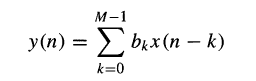 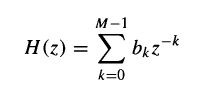 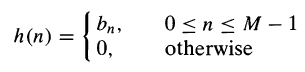 Características
Filtro FIR
O comprimento do filtro FIR ou ordem é denotado como M para se conformar com a notação bem estabelecido na literatura técnica. 
Apresentaremos vários métodos para implementação de um sistema FIR, começando com a estrutura mais simples, chamada de forma direta. 
A segunda estrutura é a realização cascata formulário. 
Nesta discussão, seguimos a convenção frequentemente utilizado na literatura técnica, que é usar {h(n)} para os parâmetros de um sistema FIR.
FIR: Forma Direta
Equação da forma direta:



Filtro FIR tem fase linear:
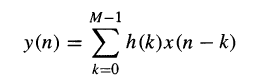 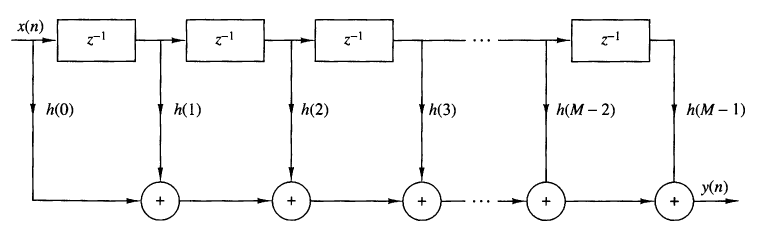 FIR: Cascata
A realização cascata decorre naturalmente:



É uma questão simples para o fator H(z) em sistemas FIR de segunda ordem de modo a que:
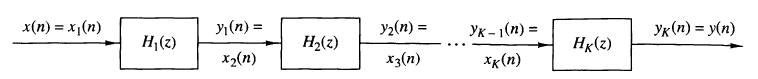 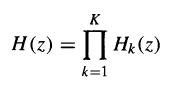 FIR: Tipos de Janela
Comparações
Comparações
Comparações
Comparações